中國史（九）
元朝
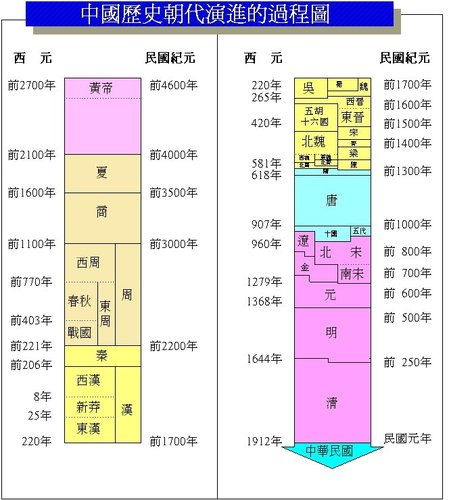 2
元朝概述（1/2）
十三世紀初，草原上的游牧民族，蒙古族乞顏部首領 – 鐵木真透過談判、武力征伐、聯姻等手段，統一了蒙古各部族，建立大蒙古國，各部族稱鐵木真為成吉思汗(意即像大海一般的偉大)。
成吉思汗建立大蒙古國後，先後出兵滅西遼與花剌子模，在進攻西夏時去世，臨終前擬定「繞宋境進攻金國」的戰略，他的兒孫們遵循其戰略，借道南宋，攻滅金國。
成吉思汗及其孫拔都、旭烈兀共三次西征，先後建立了窩闊台汗國、察合台汗國、欽察汗國、伊兒汗國，成為疆域橫跨亞、歐的大帝國。
3
元朝概述（2/2）
蒙哥在征南宋時，意外戰死，其弟忽必烈繼任，仿成吉思汗的策略，繞過四川，先滅雲南的大理國，再南北夾擊南宋。成功滅南宋之後，建立元朝，稱元世祖，首都在大都(北京)。
忽必烈是個雄才大略的君主，除重用漢臣，包容各式文化，還任命僧侶八思巴為國師，仿藏文創制蒙古文字，至今蒙古族在使用。
元朝雖然是中國歷史上疆域最大的朝代，但皇位繼承的問題在忽必烈死後愈演愈烈，整個國家逐漸四分五裂，而蒙古族普遍不信任漢人大臣(除了忽必烈)，但本身又欠缺治理廣大領土的能力與經驗，遇到天災，農業生產不足時，卻只想著多印鈔票，造成嚴重的通貨膨脹，各地的漢人紛紛揭竿而起，組成義軍(反叛軍)，最後朱元璋領導的明軍攻下北京，蒙古族北逃。
4
元朝的重大事件（1/3）
5
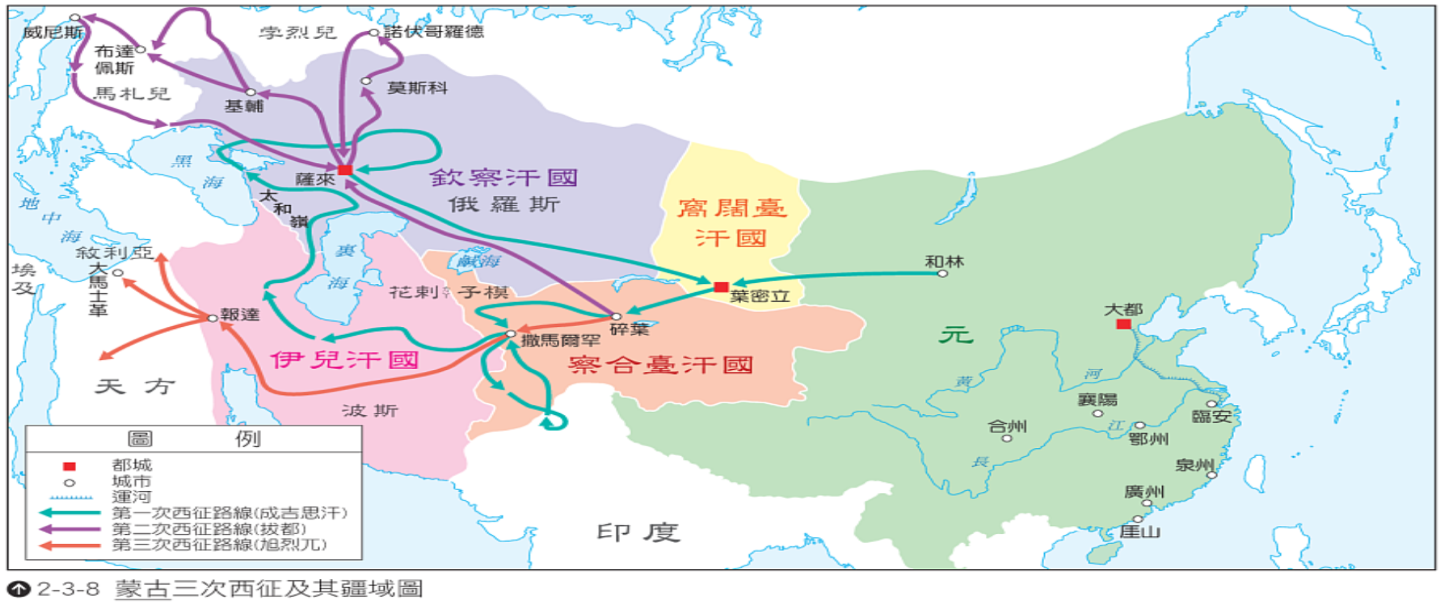 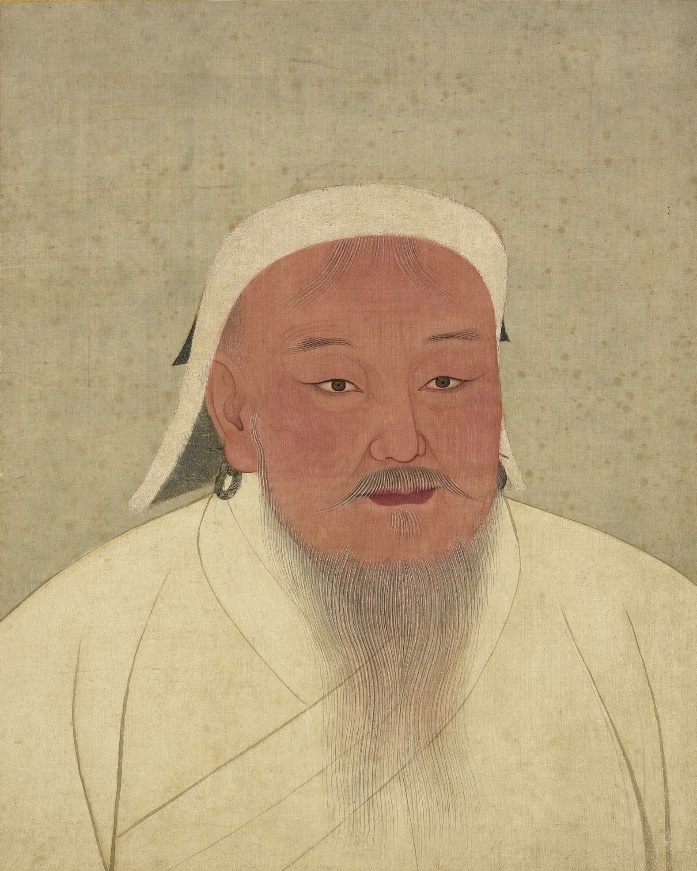 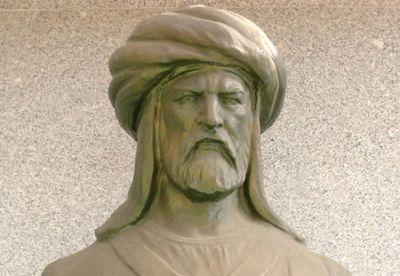 6
元朝的重大事件（2/4）
7
元朝的重大事件（3/4）
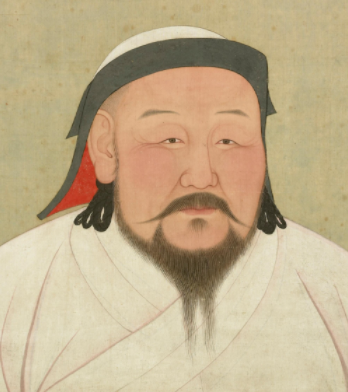 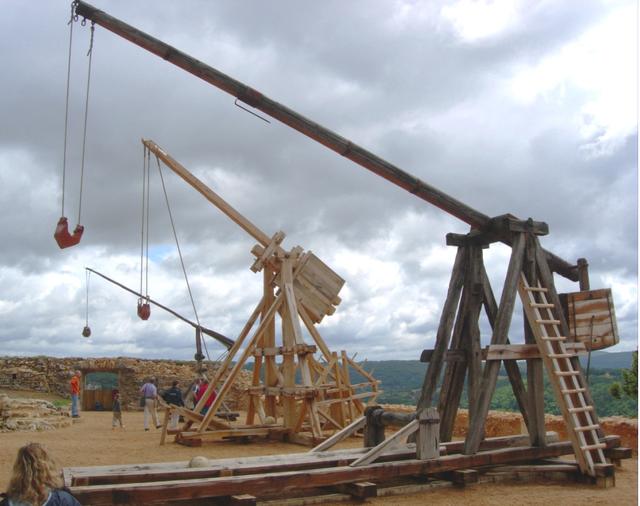 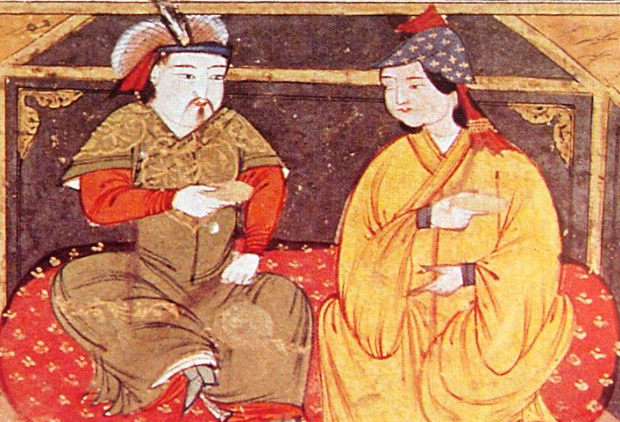 8
元朝的重大事件（4/4）
9
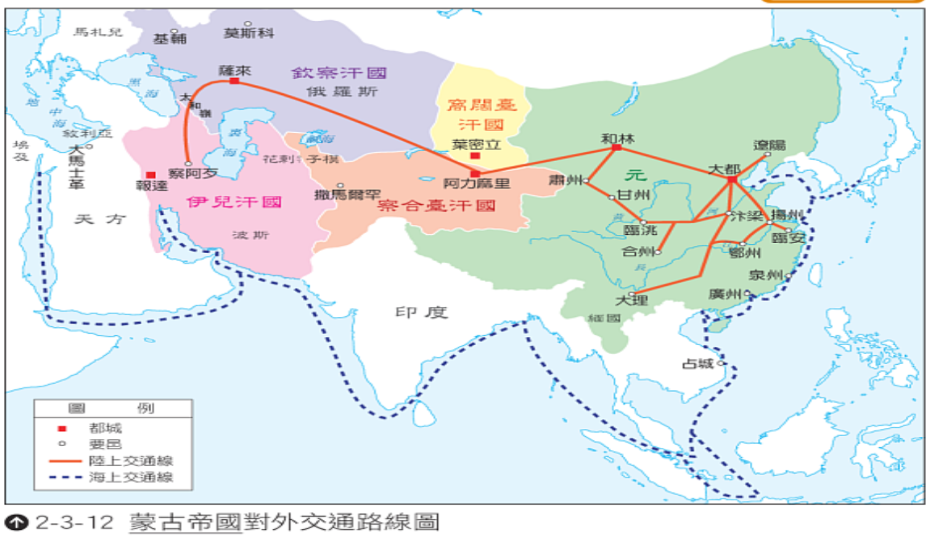 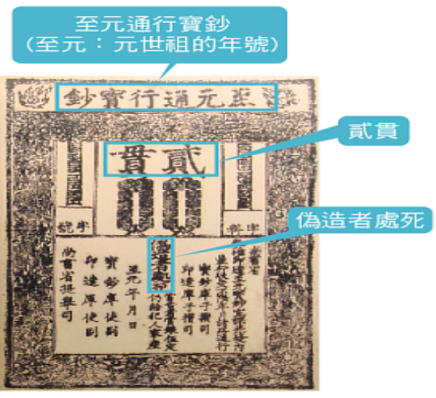 10
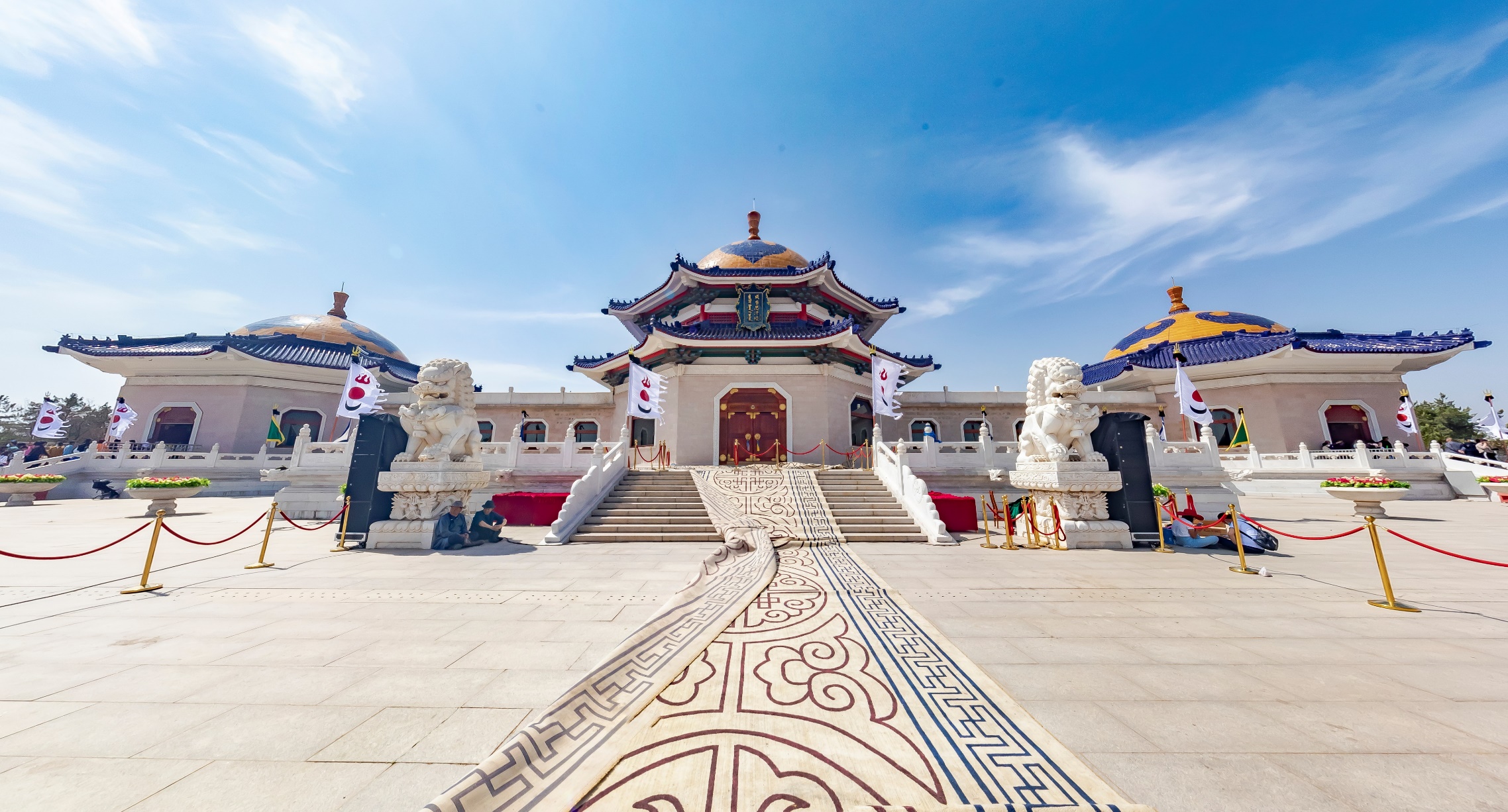 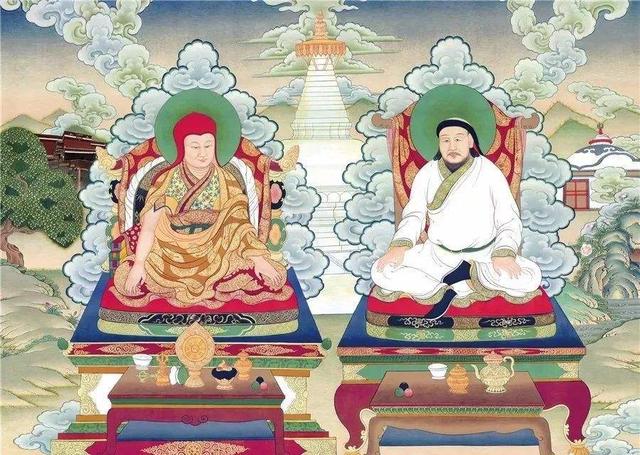 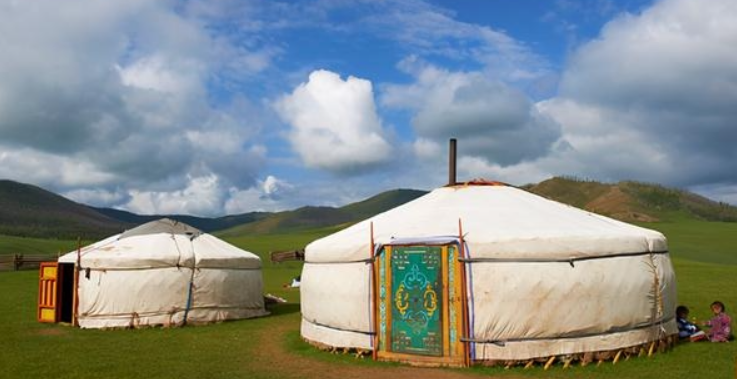 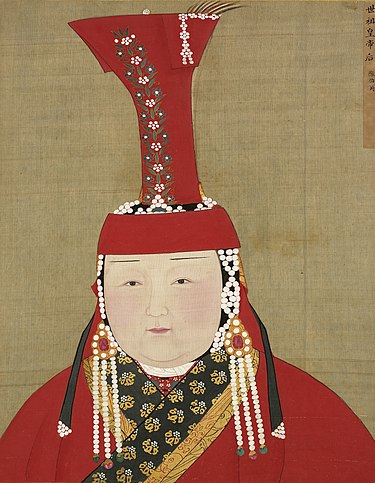 11